Year 1, Unit 2
Comparison of quantities and part-whole relationships
Year 1, Unit 2
These materials heavily reflect the prioritisation approach of the ready-to-progress criteria in the DfE Primary Mathematics Guidance 2020 and on the PPTs that exemplify them on the NCETM website. They also include other relevant National Curriculum content. Related sections of the NCETM Primary Mastery Professional Development Materials provide small-step teaching guidance.
Ready-to-progress criteria addressed by this unit
Teaching of this unit supports the following criteria from the ‘DfE Mathematics Guidance: key stages 1 & 2’ (the 335-page document available as a download)
1NPV-1 Page 18
1NPV-2 Page 20
Previous Experience 
If the children have the following previous experience, contained in the same DfE guidance document as above, they will be ready to start this unit.

Previous experience prior to 1NPV-1 Page 16
Previous experience prior to 1NPV-2 Page 16
Curriculum Prioritisation for Primary Maths
Contents
The links below take you to the starting slide of each learning outcome.
Click the arrow button to return to this Contents slide.
Curriculum Prioritisation for Primary Maths
Contents
The links below take you to the starting slide of each learning outcome.
Click the arrow button to return to this Contents slide.
Curriculum Prioritisation for Primary Maths
Year 1, Unit 2, Learning Outcome 1
The following slides have been collated to support the teaching of this learning outcome.
Curriculum Prioritisation for Primary Maths
Year 1, Unit 2, Learning Outcome 1
Additional teacher guidance for this outcome should be read first and can be found in this segment of the NCETM Primary Mastery Professional Development Materials:
1.1 Comparison of quantities and measures
The spine materials are divided into ‘teaching points’ and ‘steps in learning’.
Curriculum Prioritisation for Primary Maths
1.1 Comparisons of quantities and measures – step 1:1
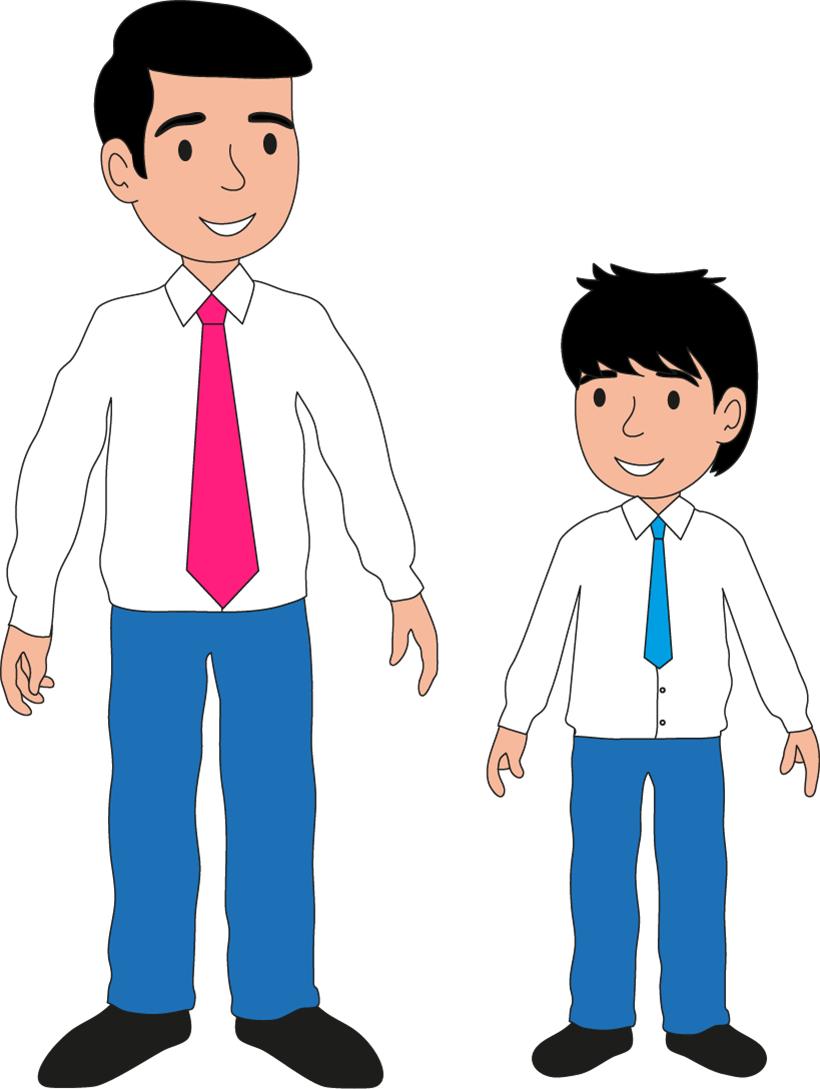 1.1 Comparisons of quantities and measures – step 1:2
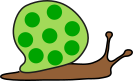 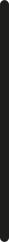 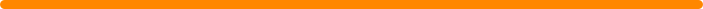 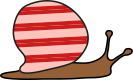 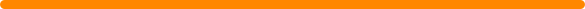 1.1 Comparisons of quantities and measures – step 1:2
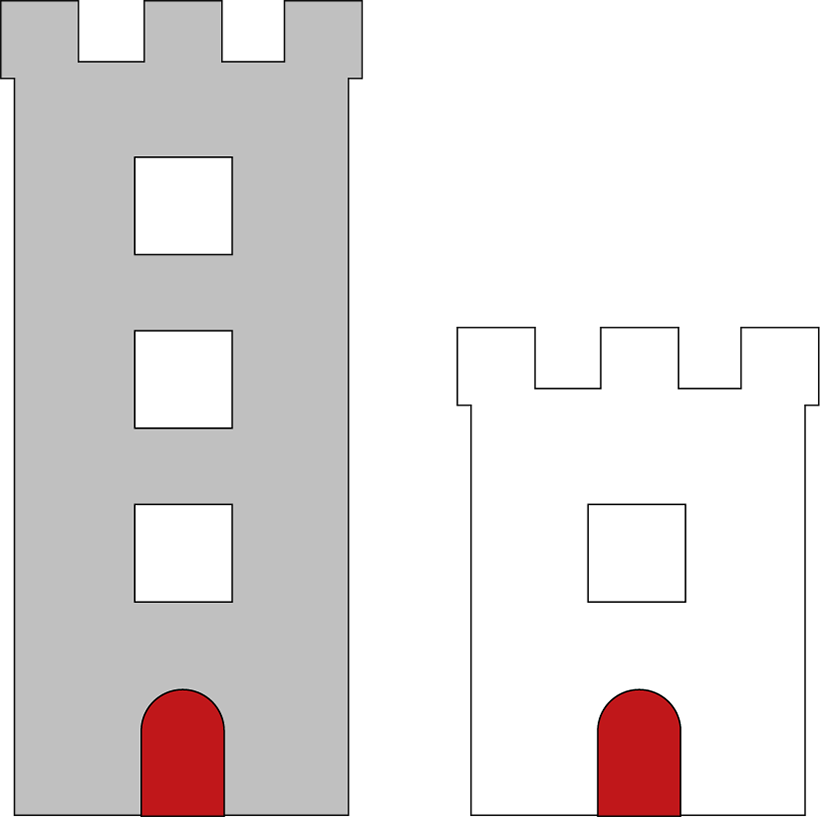 1.1 Comparisons of quantities and measures – step 1:3
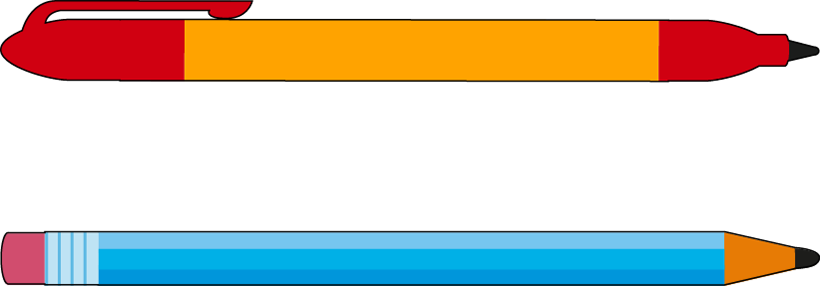 1.1 Comparisons of quantities and measures – step 1:4
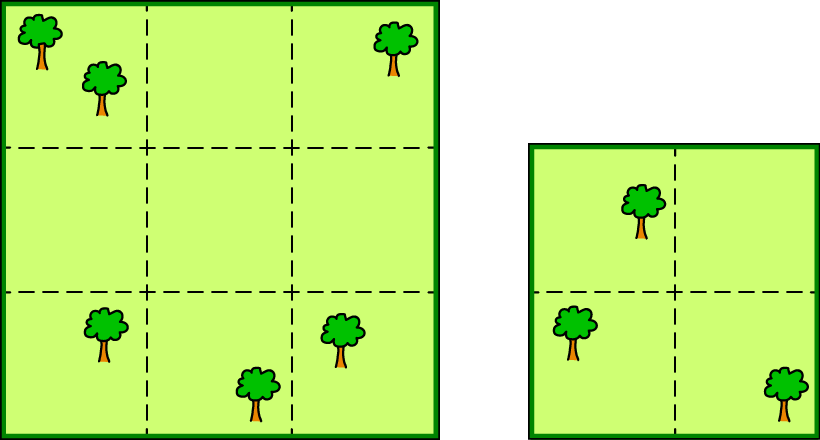 1.1 Comparisons of quantities and measures – step 1:5
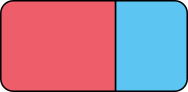 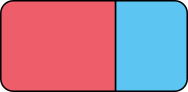 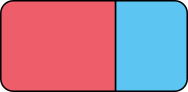 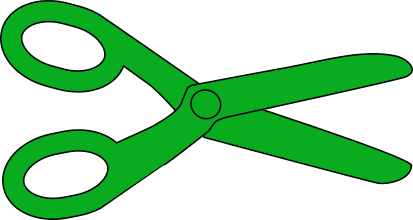 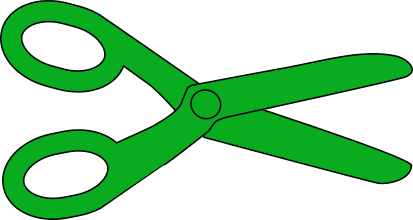 Year 1, Unit 2, Learning Outcome 2
The following slides have been collated to support the teaching of this learning outcome.
Curriculum Prioritisation for Primary Maths
Year 1, Unit 2, Learning Outcome 2
Additional teacher guidance for this outcome should be read first and can be found in this segment of the NCETM Primary Mastery Professional Development Materials:
1.1 Comparison of quantities and measures
The spine materials are divided into ‘teaching points’ and ‘steps in learning’.
Curriculum Prioritisation for Primary Maths
1.1 Comparisons of quantities and measures – step 1:2
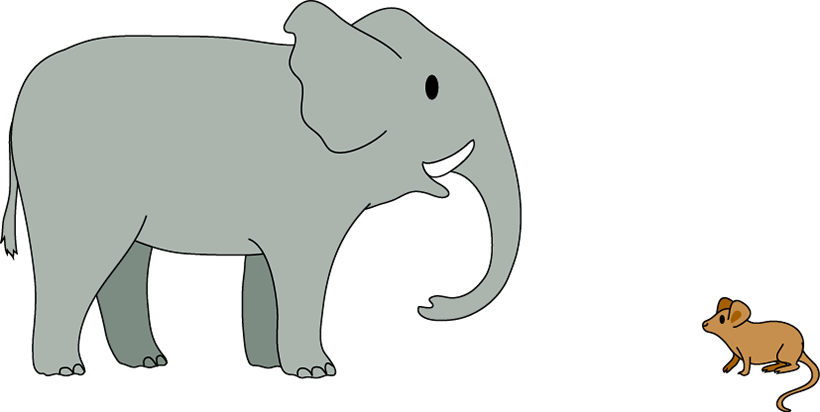 1.1 Comparisons of quantities and measures – step 1:3
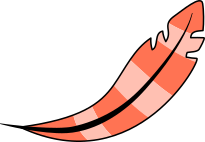 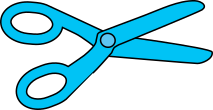 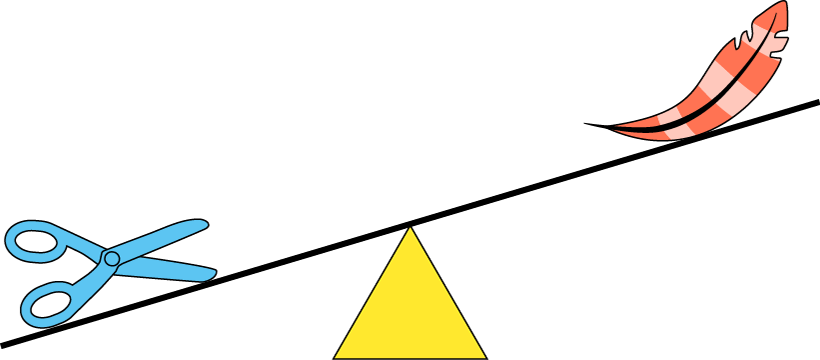 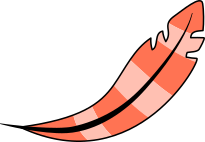 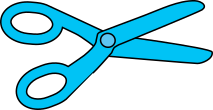 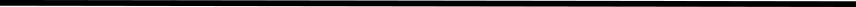 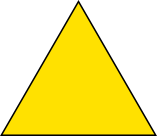 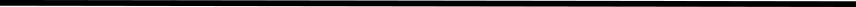 1.1 Comparisons of quantities and measures – step 1:5
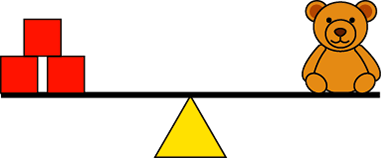 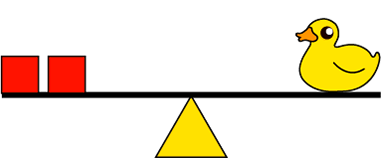 Year 1, Unit 2, Learning Outcome 3
The following slides have been collated to support the teaching of this learning outcome.
Curriculum Prioritisation for Primary Maths
Year 1, Unit 2, Learning Outcome 3
Additional teacher guidance for this outcome should be read first and can be found in this segment of the NCETM Primary Mastery Professional Development Materials:
1.1 Comparison of quantities and measures
The spine materials are divided into ‘teaching points’ and ‘steps in learning’.
Curriculum Prioritisation for Primary Maths
1.1 Comparisons of quantities and measures – step 2:1
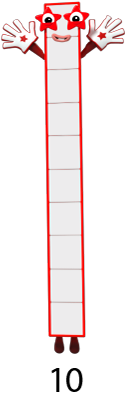 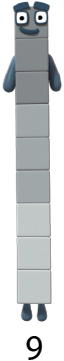 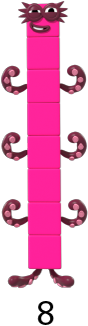 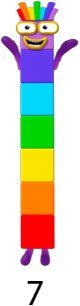 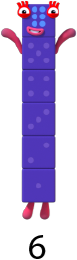 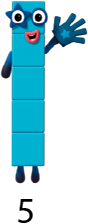 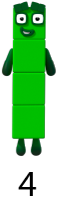 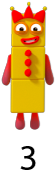 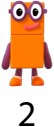 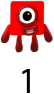 Images © 2017 Alphablocks Ltd. All Rights Reserved.
1.1 Comparisons of quantities and measures – step 2:1
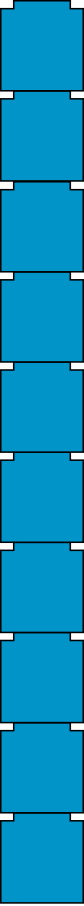 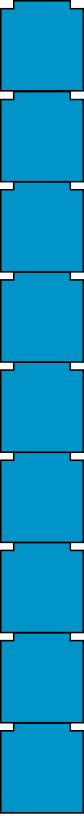 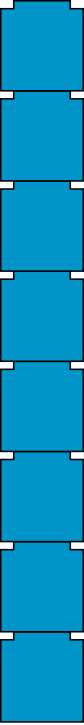 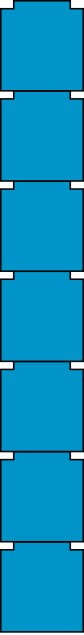 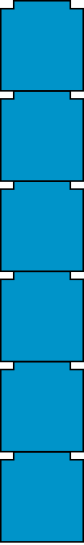 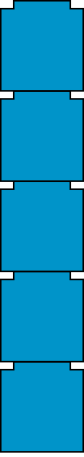 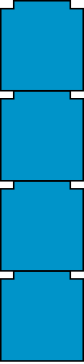 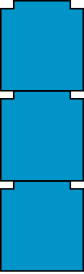 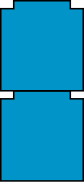 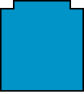 1
2
3
4
5
6
7
8
9
10
1.1 Comparisons of quantities and measures – step 2:1
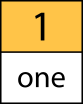 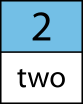 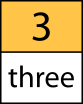 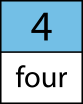 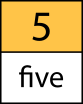 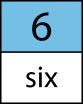 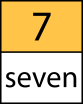 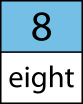 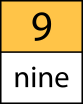 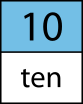 1.1 Comparisons of quantities and measures – step 2:2
2
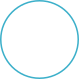 1
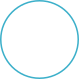 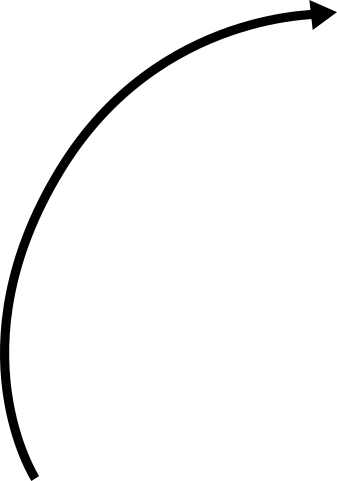 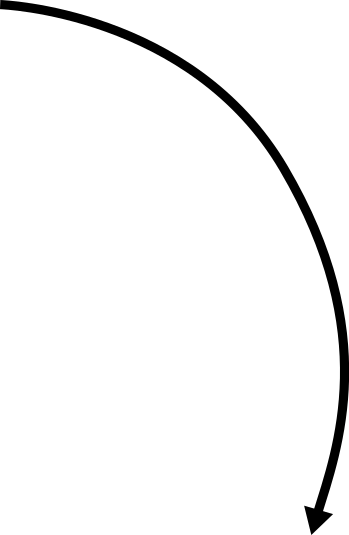 4
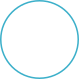 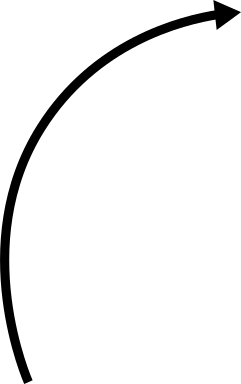 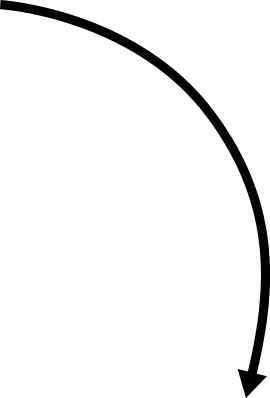 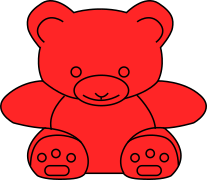 5
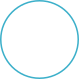 6
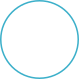 7
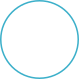 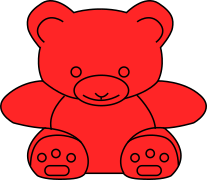 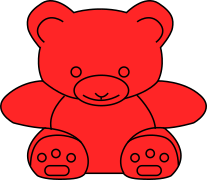 3
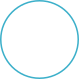 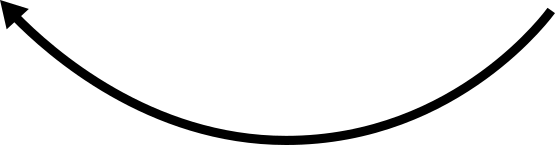 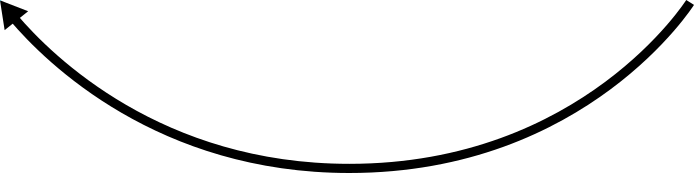 1.1 Comparisons of quantities and measures – step 2:3
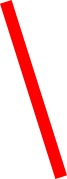 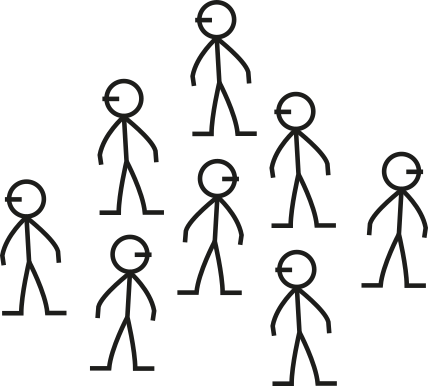 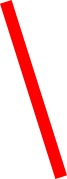 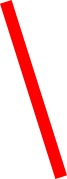 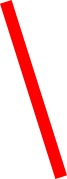 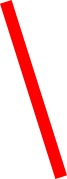 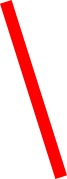 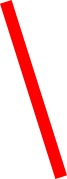 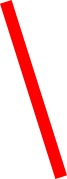 eight
seven
three
one
two
four
five
six
1.1 Comparisons of quantities and measures – step 2:4
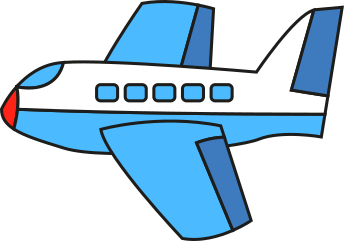 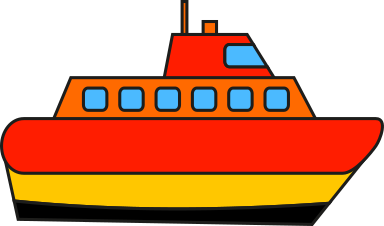 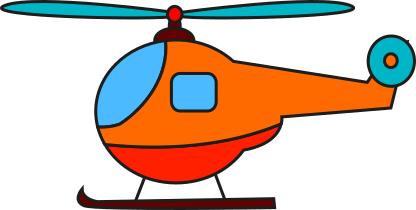 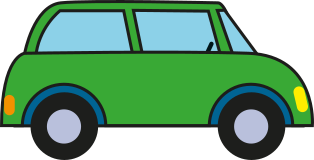 1
2
3
4
1.1 Comparisons of quantities and measures – step 2:4
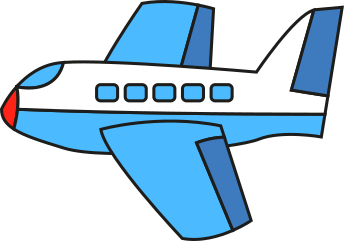 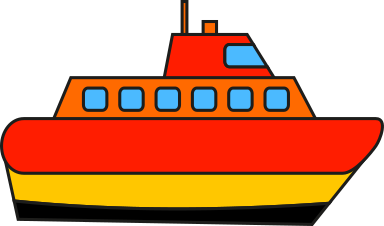 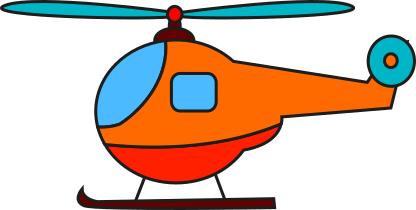 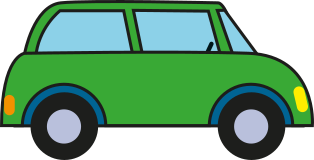 4
3
2
1
1.1 Comparisons of quantities and measures – step 2:4
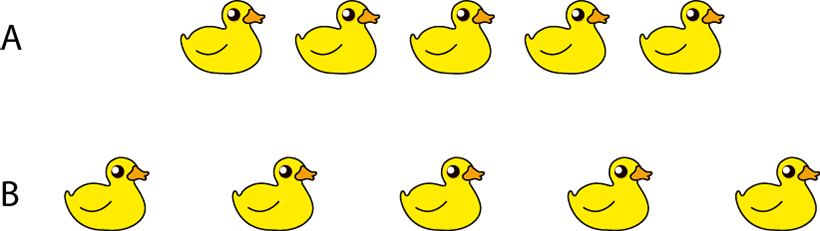 1.1 Comparisons of quantities and measures – step 2:4
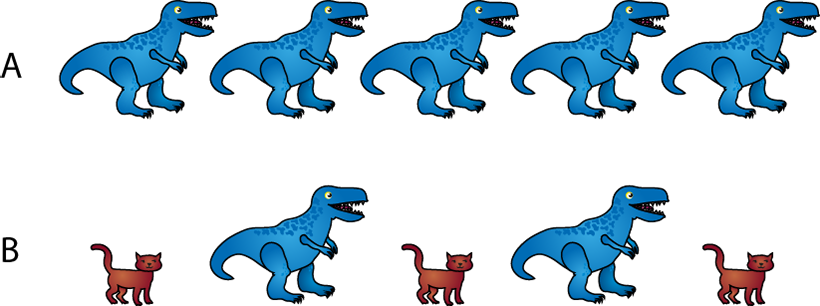 1.1 Comparisons of quantities and measures – step 2:4
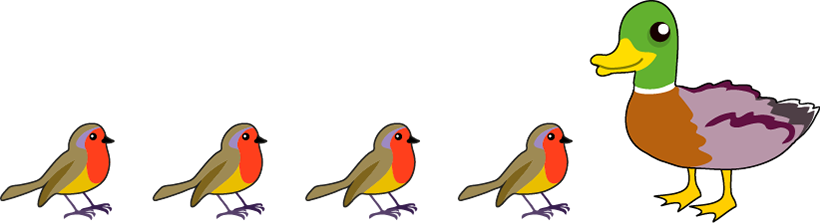 1.1 Comparisons of quantities and measures – step 2:5
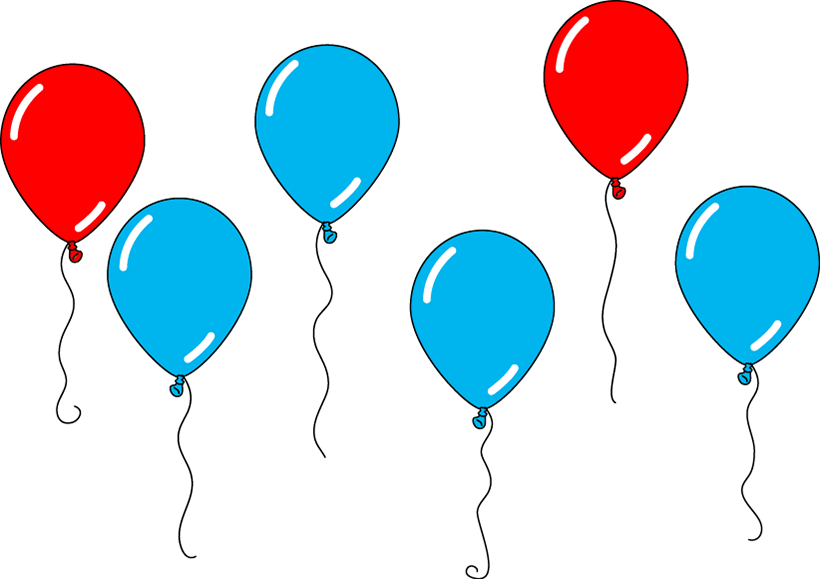 Year 1, Unit 2, Learning Outcome 4
The following slides have been collated to support the teaching of this learning outcome.
Curriculum Prioritisation for Primary Maths
Year 1, Unit 2, Learning Outcome 4
Additional teacher guidance for this outcome should be read first and can be found in this segment of the NCETM Primary Mastery Professional Development Materials:
1.1 Comparison of quantities and measures
The spine materials are divided into ‘teaching points’ and ‘steps in learning’.
Curriculum Prioritisation for Primary Maths
1.1 Comparisons of quantities and measures – step 2:6
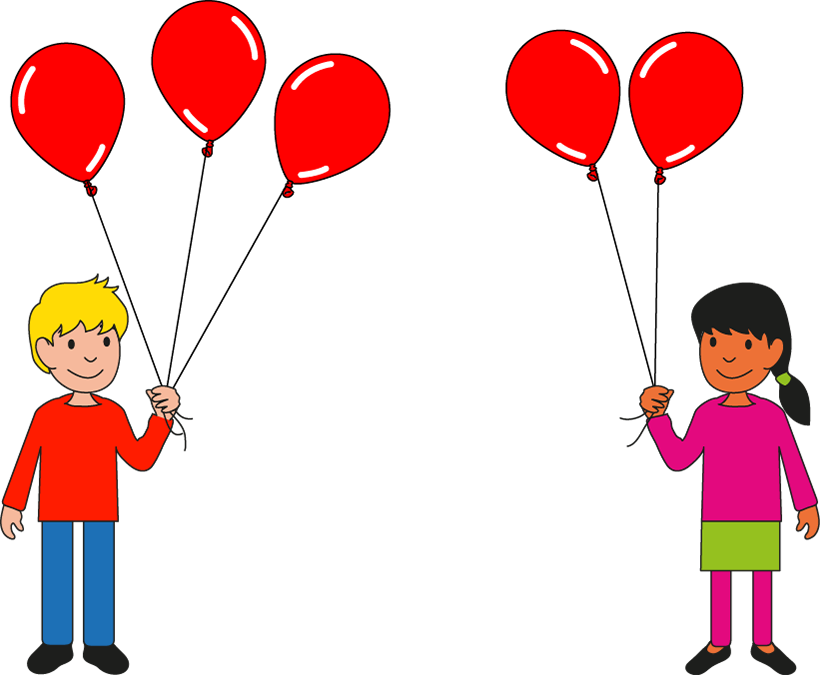 1.1 Comparisons of quantities and measures – step 2:6
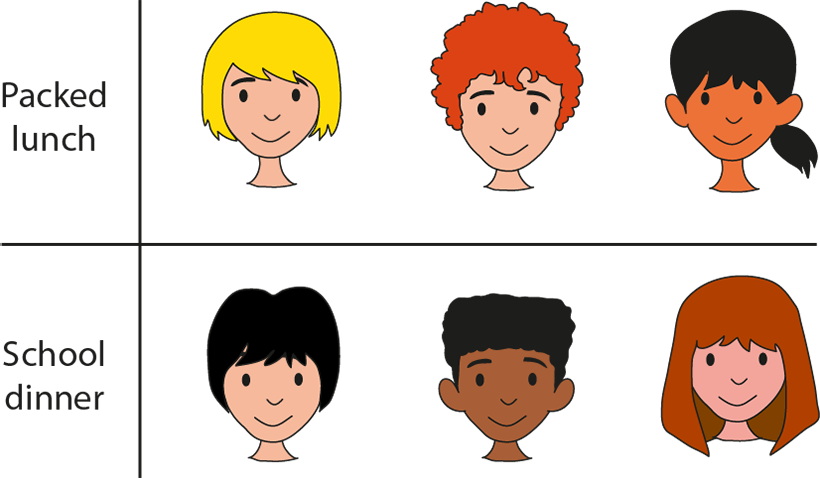 1.1 Comparisons of quantities and measures – step 2:7
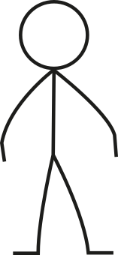 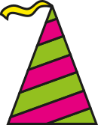 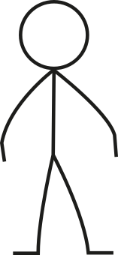 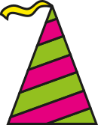 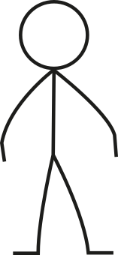 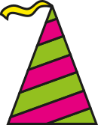 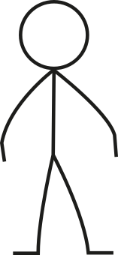 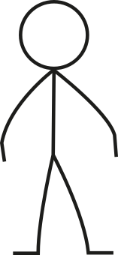 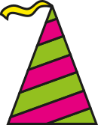 1.1 Comparisons of quantities and measures – step 2:7
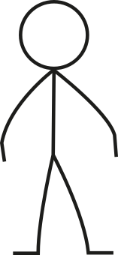 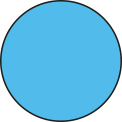 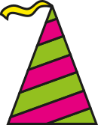 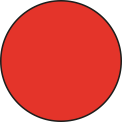 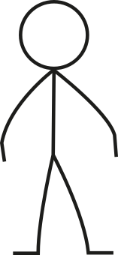 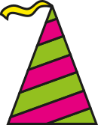 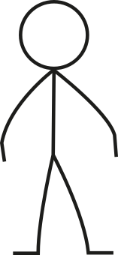 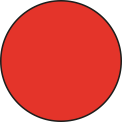 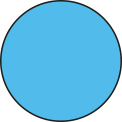 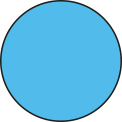 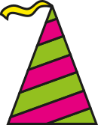 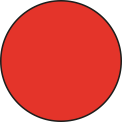 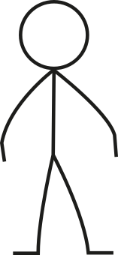 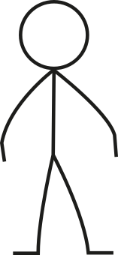 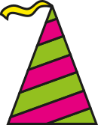 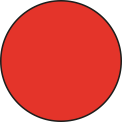 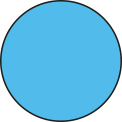 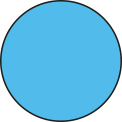 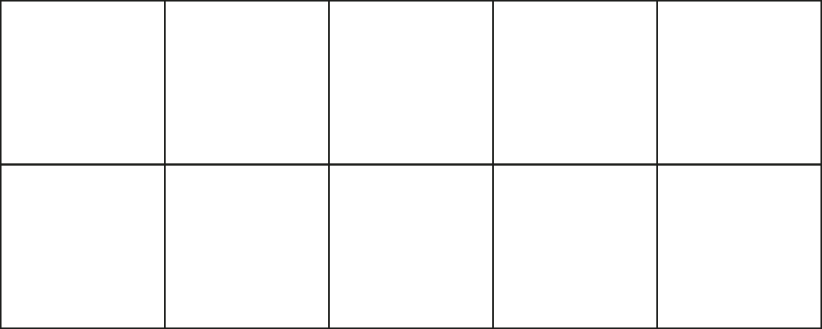 1.1 Comparisons of quantities and measures – step 2:8
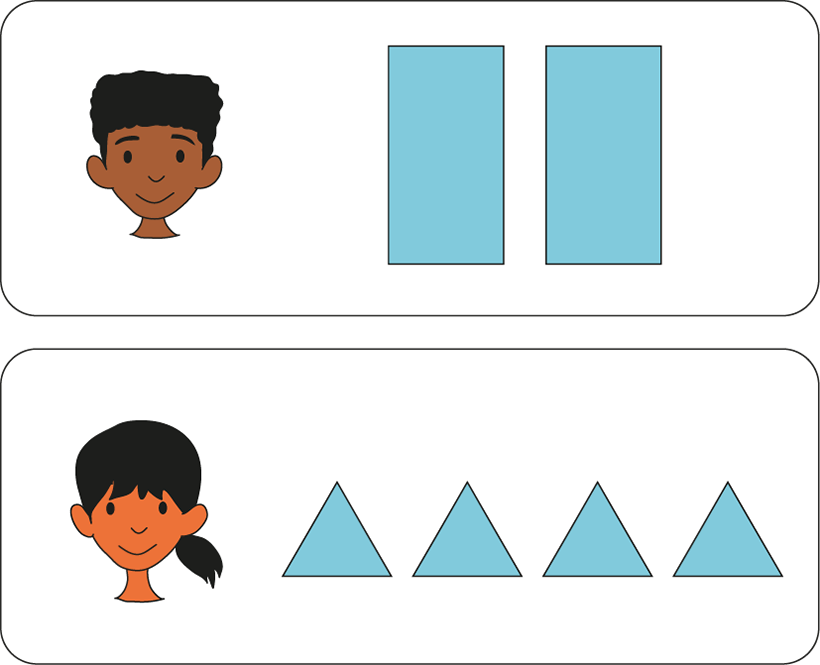 1.1 Comparisons of quantities and measures – step 2:8
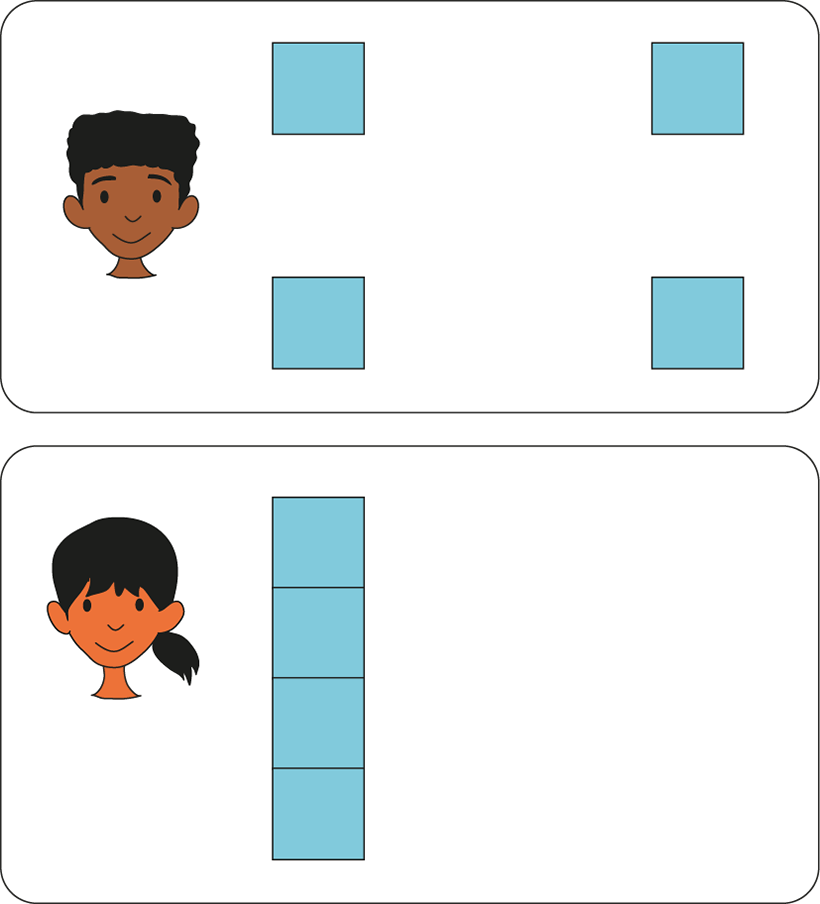 1.1 Comparisons of quantities and measures – step 2:9
Adam
Nick
Tom
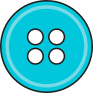 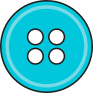 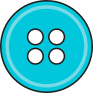 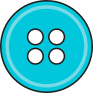 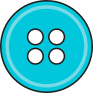 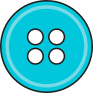 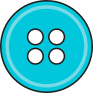 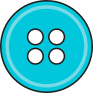 1.1 Comparisons of quantities and measures – step 2:9
Clare
Joe
Aisha
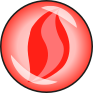 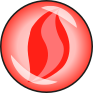 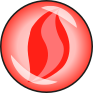 ?
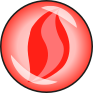 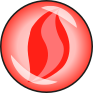 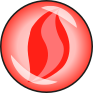 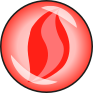 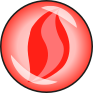 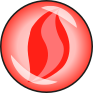 Year 1, Unit 2, Learning Outcome 5
The following slides have been collated to support the teaching of this learning outcome.
Curriculum Prioritisation for Primary Maths
Year 1, Unit 2, Learning Outcome 5
Additional teacher guidance for this outcome should be read first and can be found in this segment of the NCETM Primary Mastery Professional Development Materials:
1.1 Comparison of quantities and measures
The spine materials are divided into ‘teaching points’ and ‘steps in learning’.
Curriculum Prioritisation for Primary Maths
1.1 Comparisons of quantities and measures – step 3:1
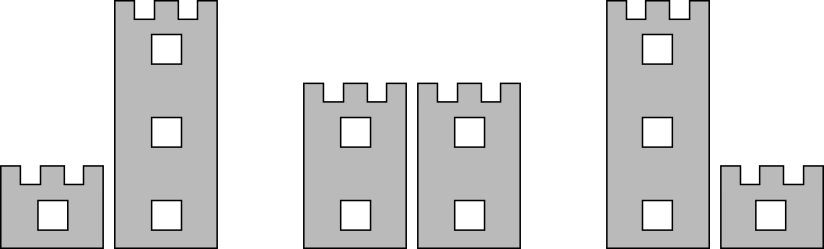 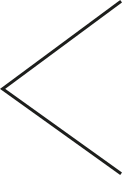 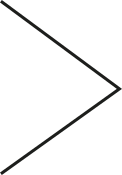 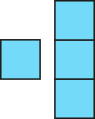 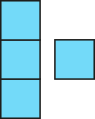 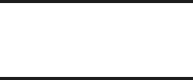 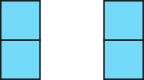 1
<
3
2
=
2
3
>
1
1.1 Comparisons of quantities and measures – step 3:2
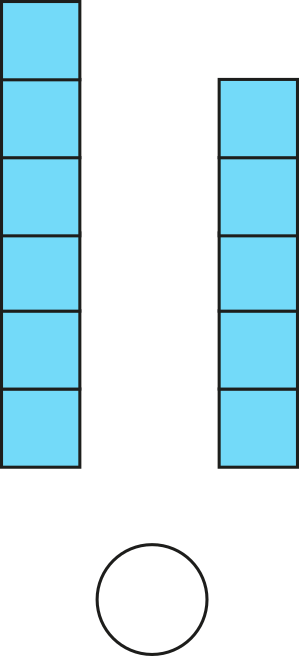 6
>
5
1.1 Comparisons of quantities and measures – step 3:2
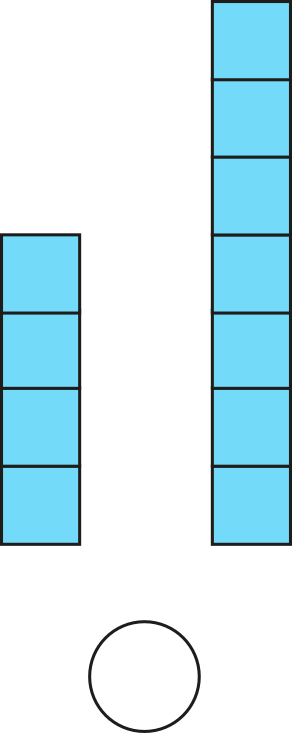 4
<
7
1.1 Comparisons of quantities and measures – step 3:2
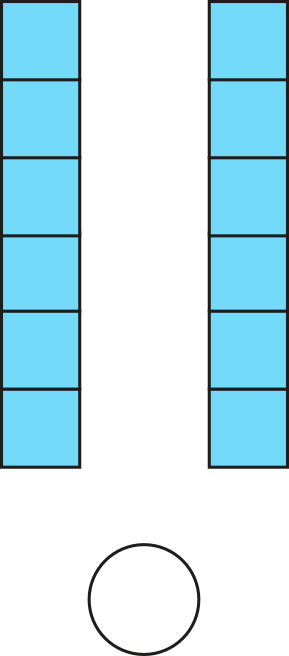 6
=
6
Year 1, Unit 2, Learning Outcome 6
The following slides have been collated to support the teaching of this learning outcome.
Curriculum Prioritisation for Primary Maths
Year 1, Unit 2, Learning Outcome 6
Additional teacher guidance for this outcome should be read first and can be found in this segment of the NCETM Primary Mastery Professional Development Materials:
1.1 Comparison of quantities and measures
The spine materials are divided into ‘teaching points’ and ‘steps in learning’.
Curriculum Prioritisation for Primary Maths
1.1 Comparisons of quantities and measures – step 3:4
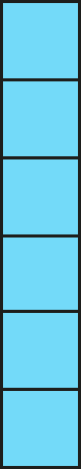 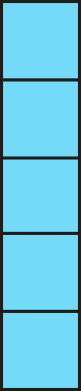 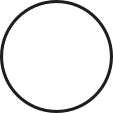 6
>
5
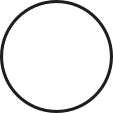 5
<
6
1.1 Comparisons of quantities and measures – step 3:5
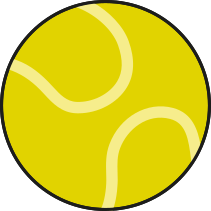 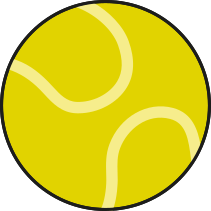 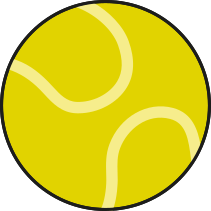 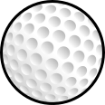 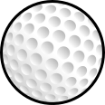 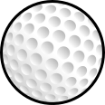 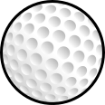 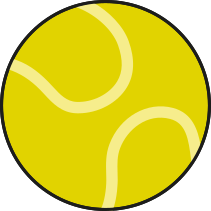 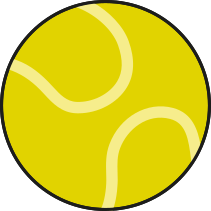 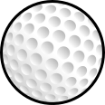 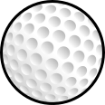 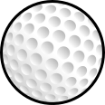 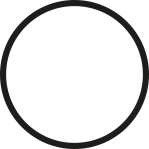 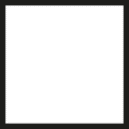 5
1.1 Comparisons of quantities and measures – step 3:5
5
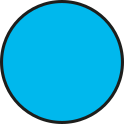 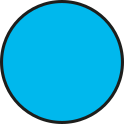 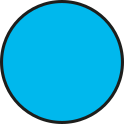 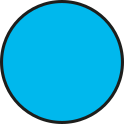 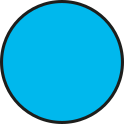 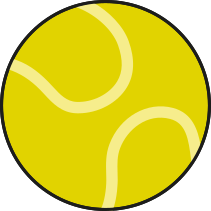 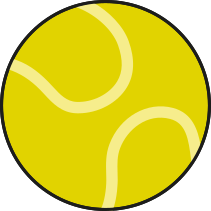 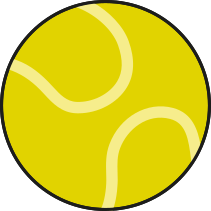 7
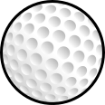 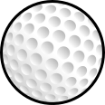 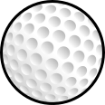 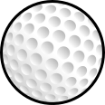 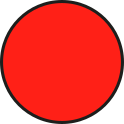 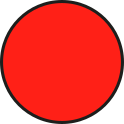 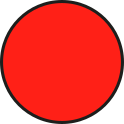 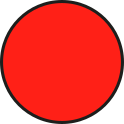 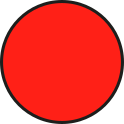 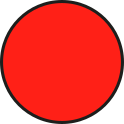 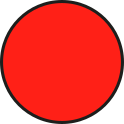 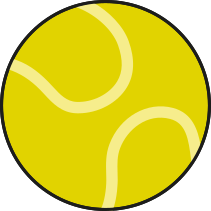 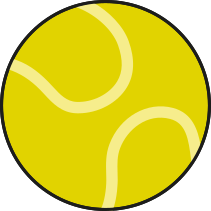 increase
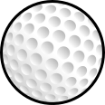 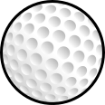 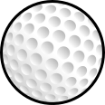 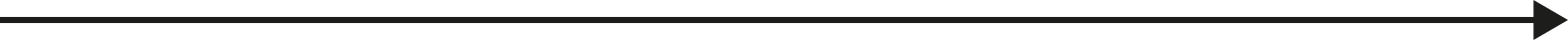 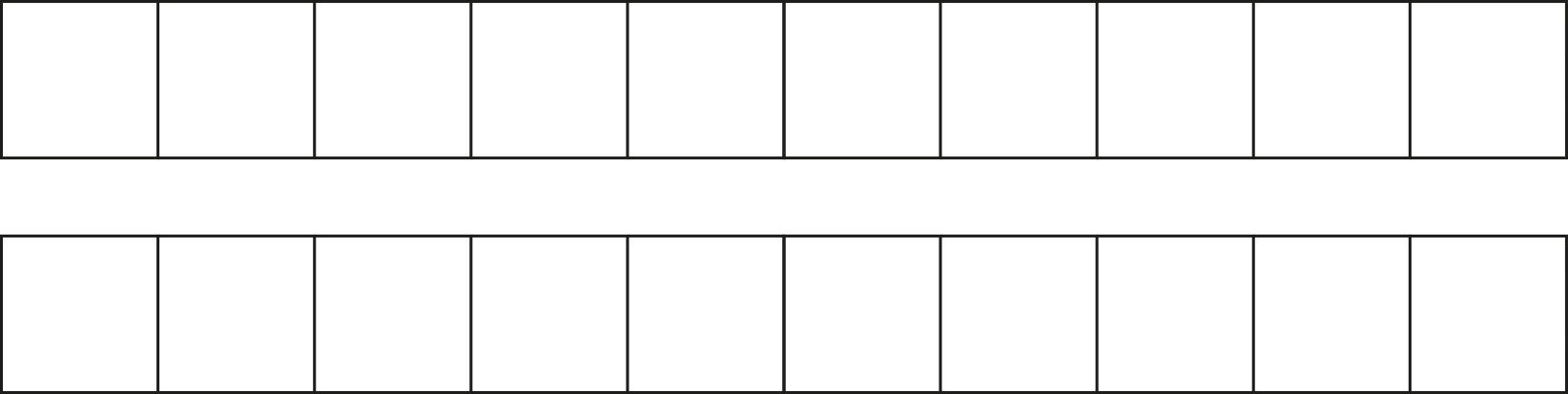 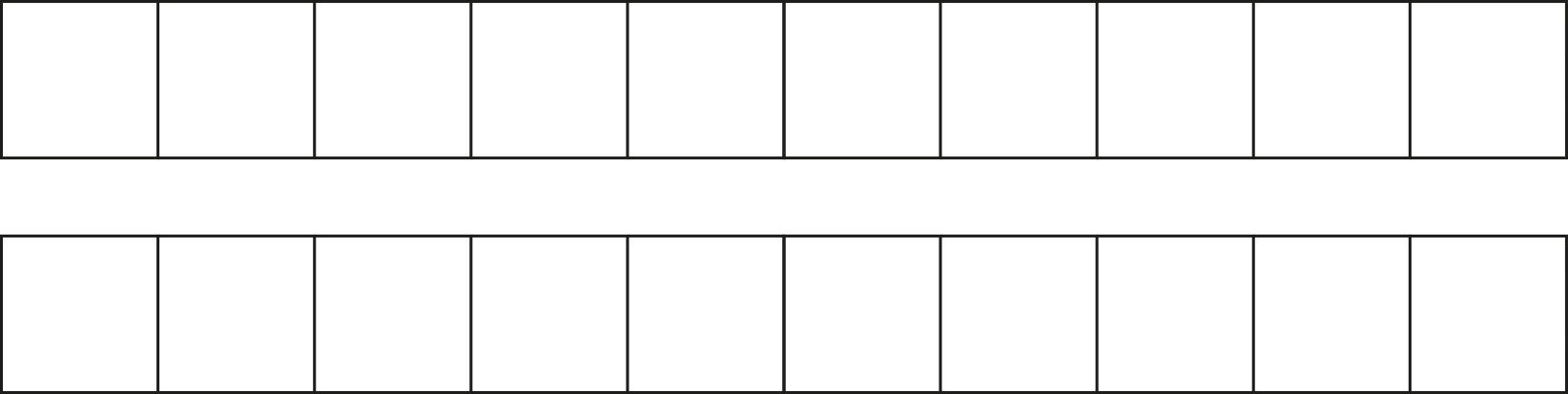 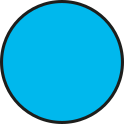 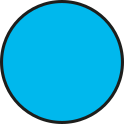 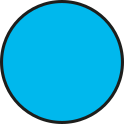 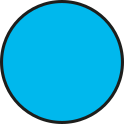 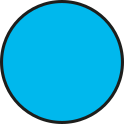 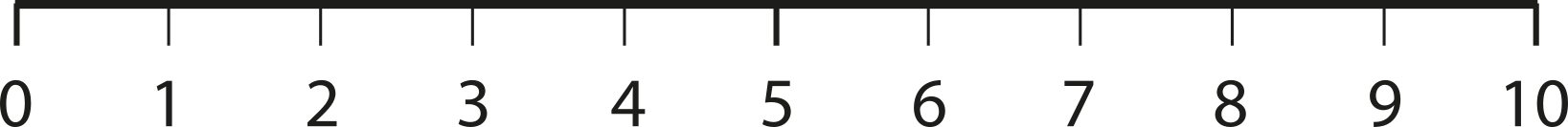 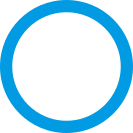 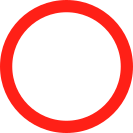 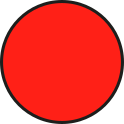 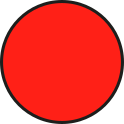 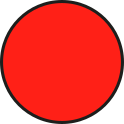 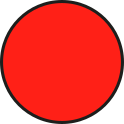 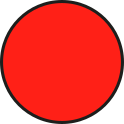 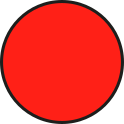 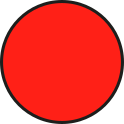 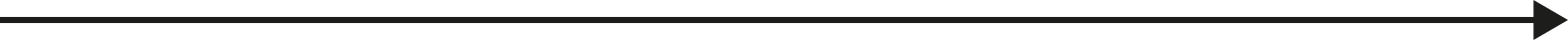 decrease
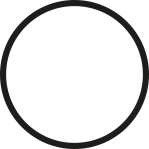 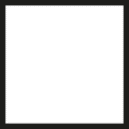 <
5
7
1.1 Comparisons of quantities and measures – step 3:6
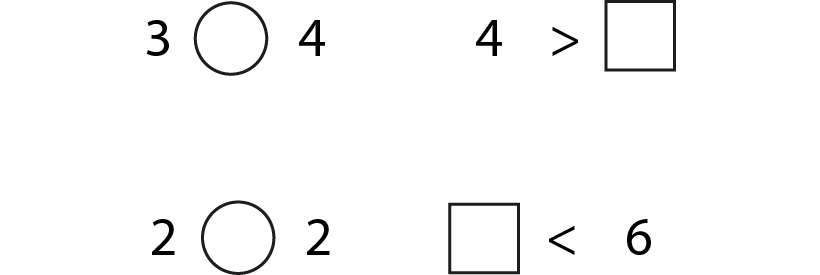 Year 1, Unit 2, Learning Outcome 7
The following slides have been collated to support the teaching of this learning outcome.
Curriculum Prioritisation for Primary Maths
Year 1, Unit 2, Learning Outcome 7
Additional teacher guidance for this outcome should be read first and can be found in this segment of the NCETM Primary Mastery Professional Development Materials:
1.2 Introducing ‘whole’ and ‘parts’: part-part-whole
The spine materials are divided into ‘teaching points’ and ‘steps in learning’.
Curriculum Prioritisation for Primary Maths
1.2 Part–part–whole – step 1:1
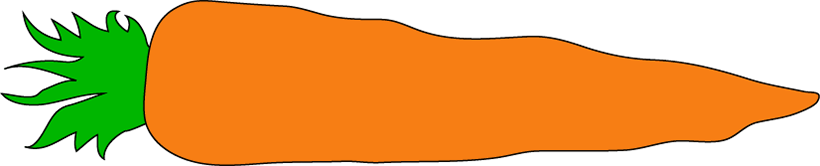 1.2 Part–part–whole – step 1:1
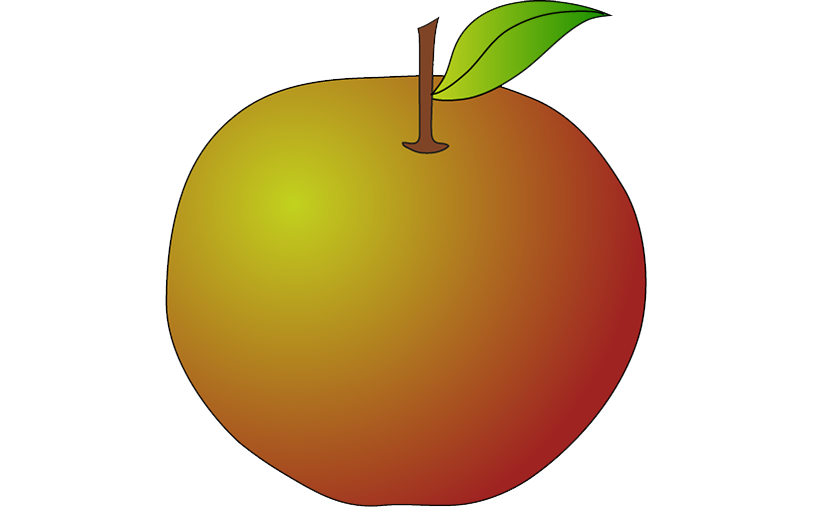 1.2 Part–part–whole – step 1:2
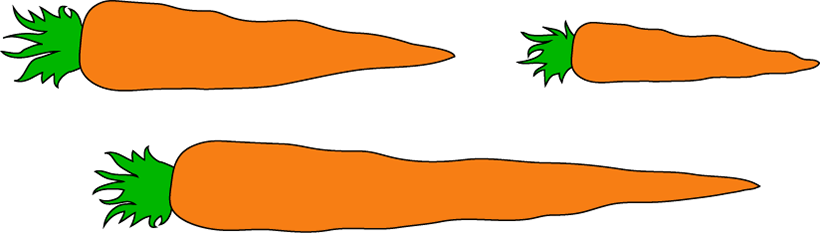 1.2 Part–part–whole – step 1:3
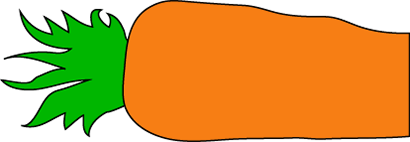 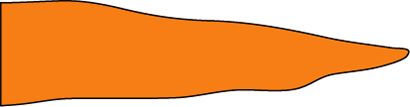 1.2 Part–part–whole – step 1:3
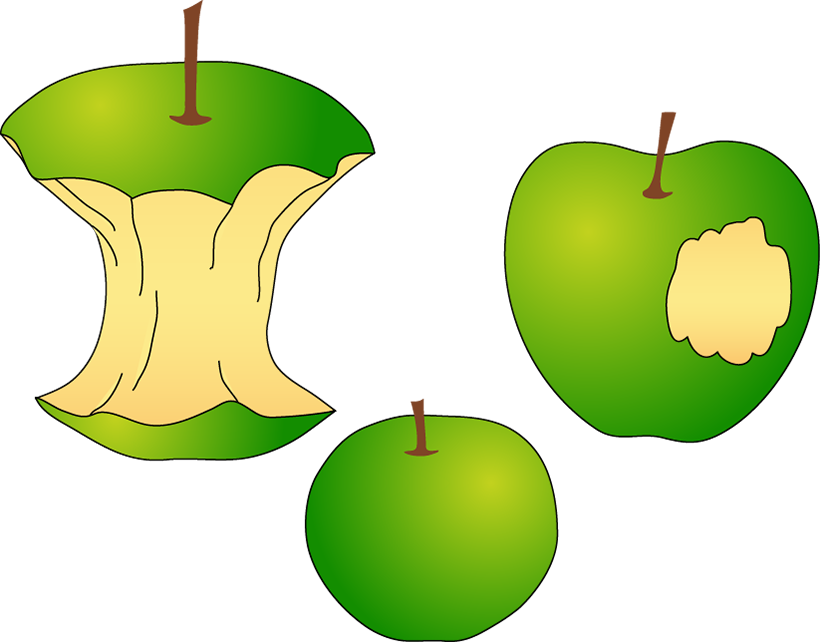 Year 1, Unit 2, Learning Outcome 8
The following slides have been collated to support the teaching of this learning outcome.
Curriculum Prioritisation for Primary Maths
Year 1, Unit 2, Learning Outcome 8
Additional teacher guidance for this outcome should be read first and can be found in this segment of the NCETM Primary Mastery Professional Development Materials:
1.2 Introducing ‘whole’ and ‘parts’: part-part-whole
The spine materials are divided into ‘teaching points’ and ‘steps in learning’.
Curriculum Prioritisation for Primary Maths
1.2 Part–part–whole – step 2:1
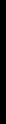 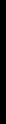 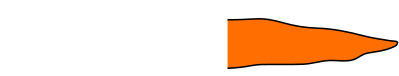 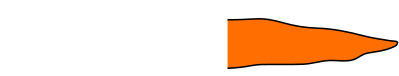 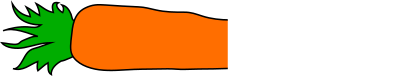 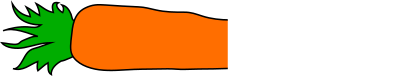 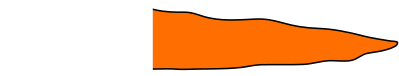 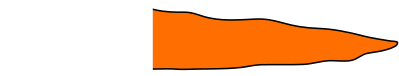 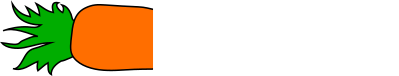 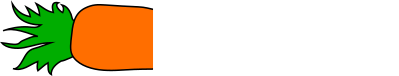 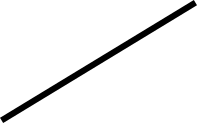 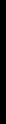 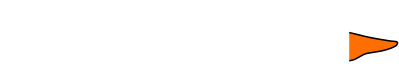 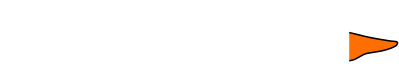 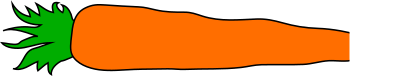 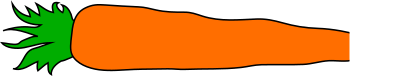 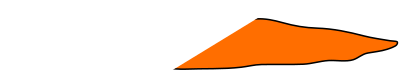 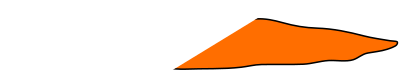 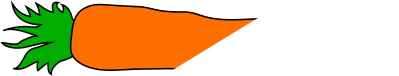 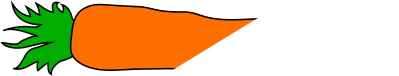 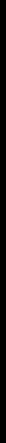 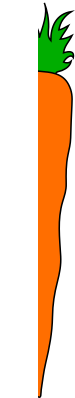 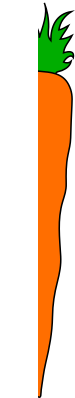 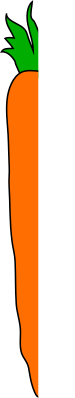 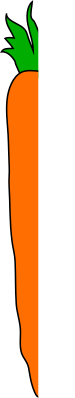 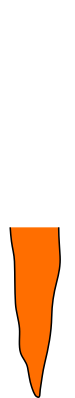 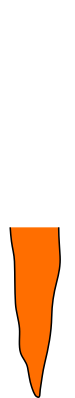 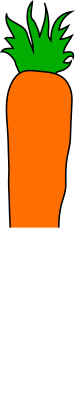 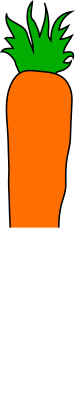 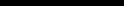 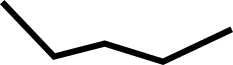 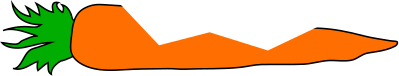 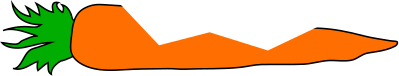 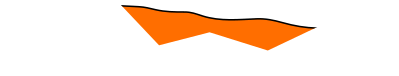 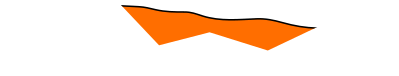 1.2 Part–part–whole – step 2:1
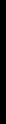 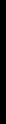 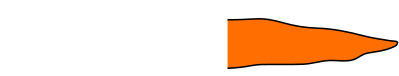 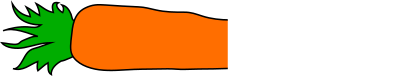 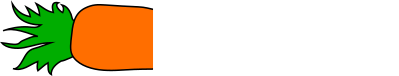 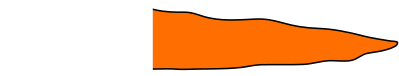 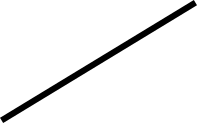 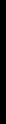 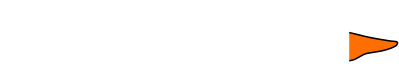 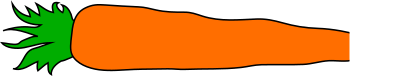 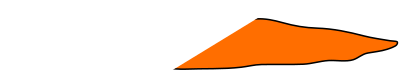 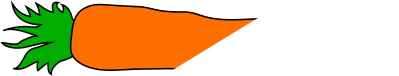 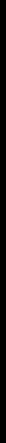 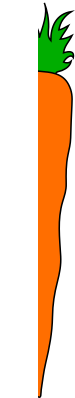 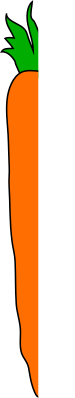 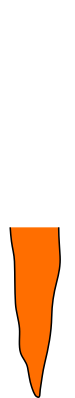 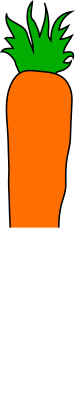 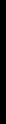 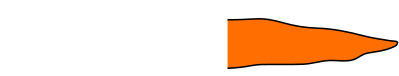 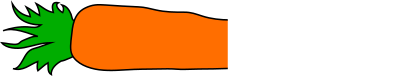 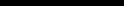 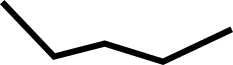 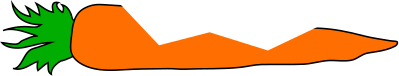 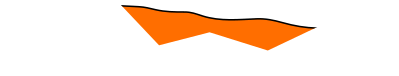 1.2 Part–part–whole – step 2:3
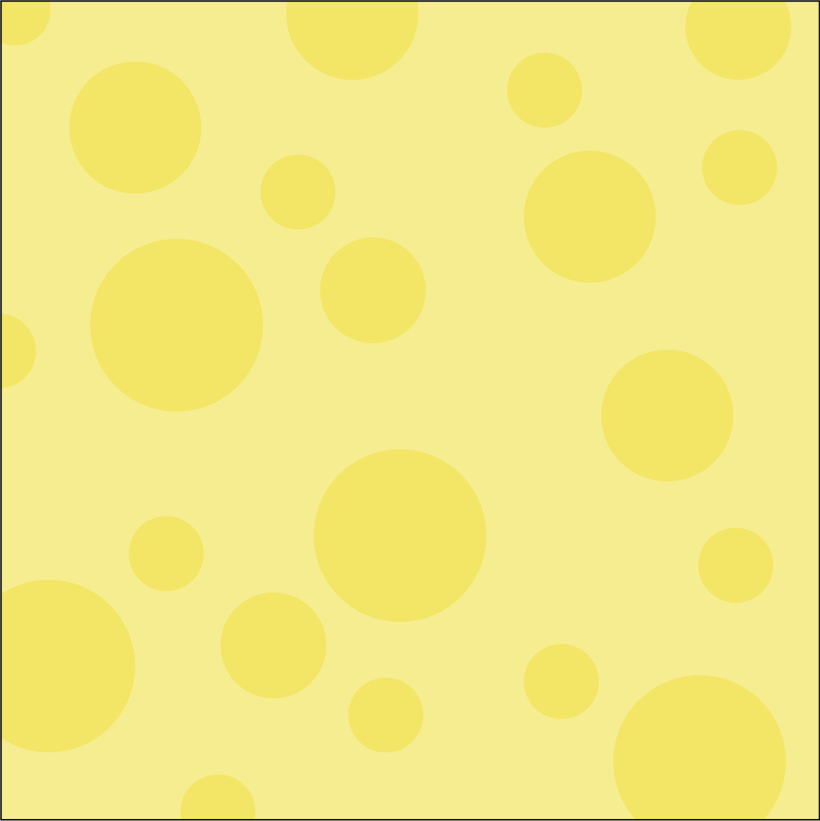 Year 1, Unit 2, Learning Outcome 9
The following slides have been collated to support the teaching of this learning outcome.
Curriculum Prioritisation for Primary Maths
Year 1, Unit 2, Learning Outcome 9
Additional teacher guidance for this outcome should be read first and can be found in this segment of the NCETM Primary Mastery Professional Development Materials:
1.2 Introducing ‘whole’ and ‘parts’: part-part-whole
The spine materials are divided into ‘teaching points’ and ‘steps in learning’.
Curriculum Prioritisation for Primary Maths
1.2 Part–part–whole – step 3:1
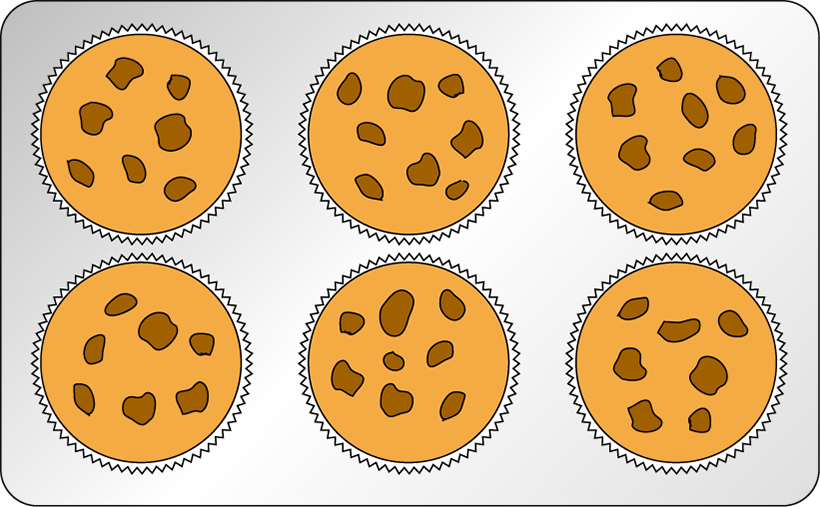 1.2 Part–part–whole – step 3:2
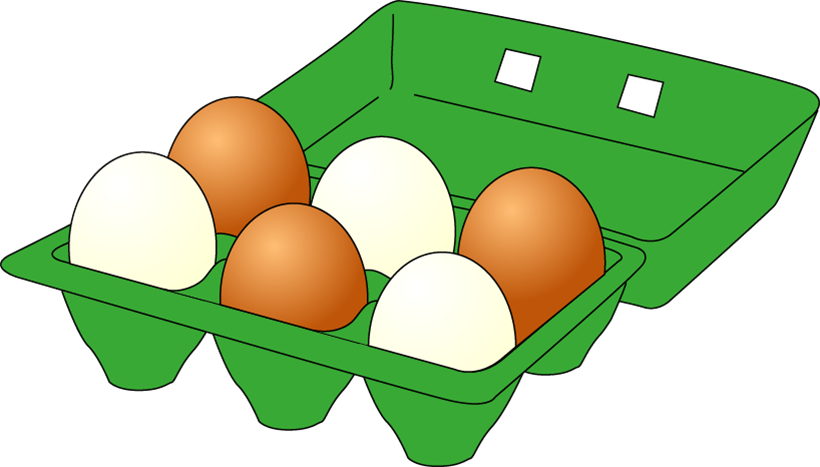 1.2 Part–part–whole – step 3:2
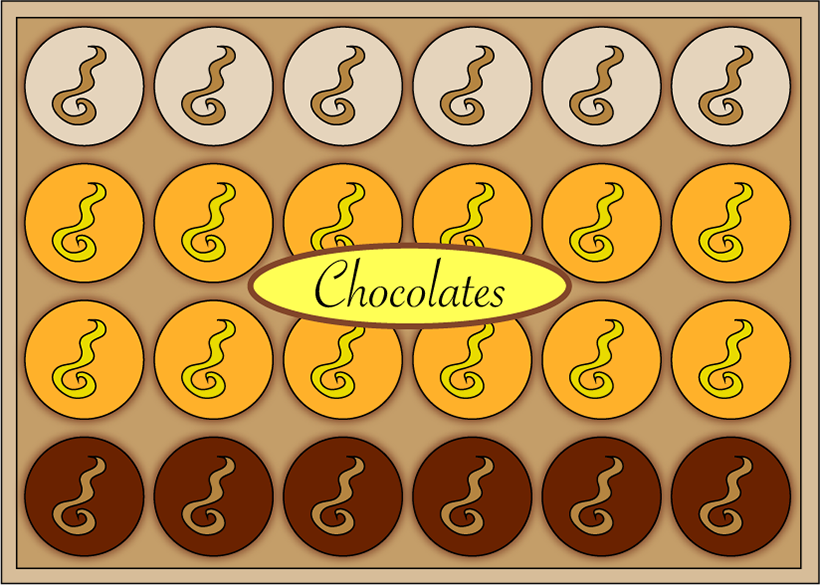 1.2 Part–part–whole – step 3:2
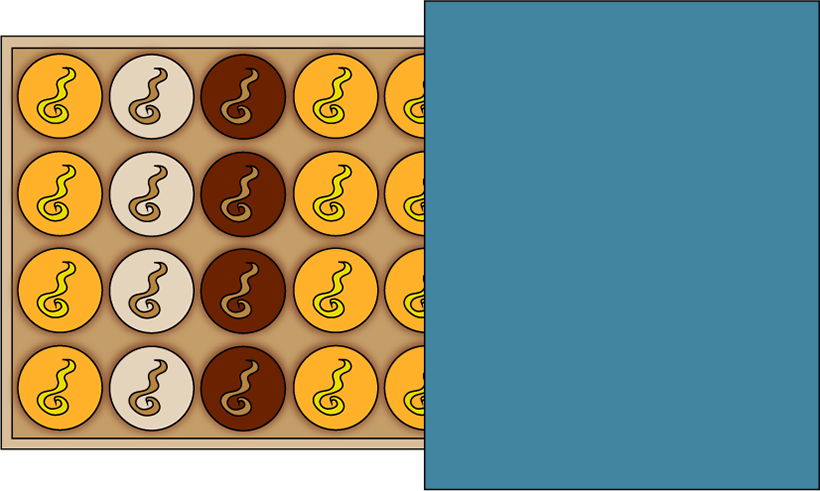 1.2 Part–part–whole – step 3:3
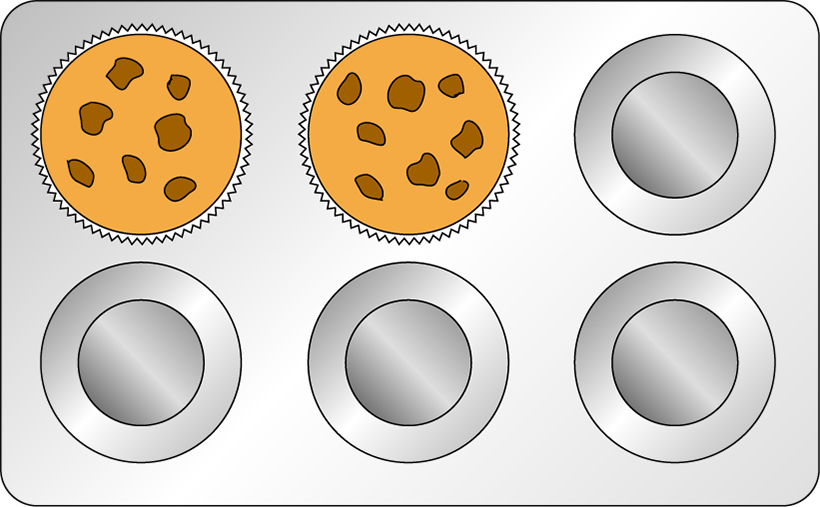 1.2 Part–part–whole – step 3:3
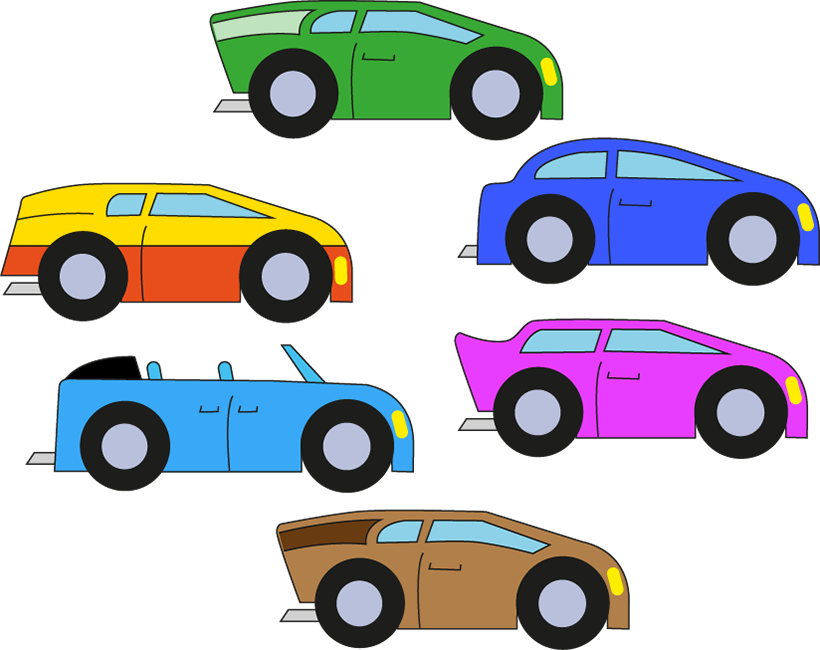 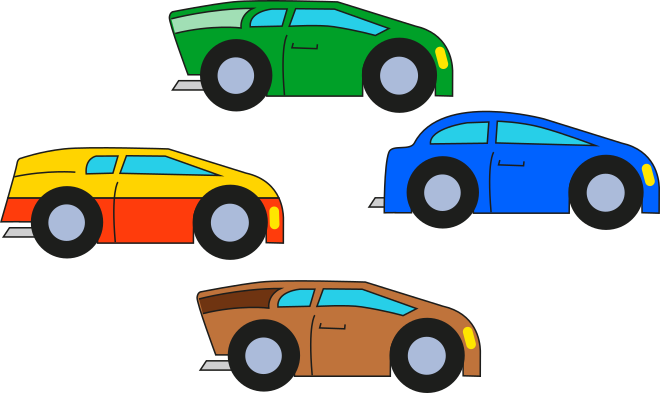 Year 1, Unit 2, Learning Outcome 10
The following slides have been collated to support the teaching of this learning outcome.
Curriculum Prioritisation for Primary Maths
Year 1, Unit 2, Learning Outcome 10
Additional teacher guidance for this outcome should be read first and can be found in this segment of the NCETM Primary Mastery Professional Development Materials:
1.2 Introducing ‘whole’ and ‘parts’: part-part-whole
The spine materials are divided into ‘teaching points’ and ‘steps in learning’.
Curriculum Prioritisation for Primary Maths
1.2 Part–part–whole – step 3:5
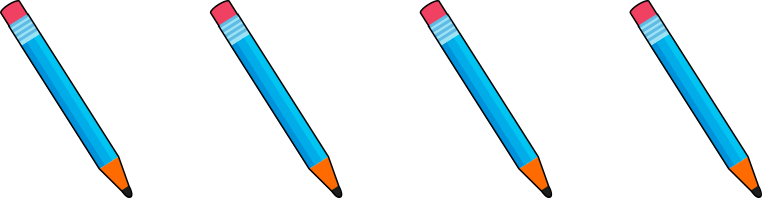 1.2 Part–part–whole – step 3:5
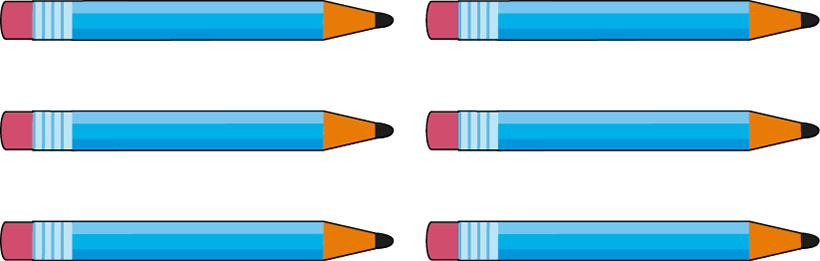 1.2 Part–part–whole – step 3:6
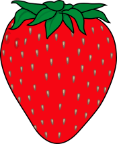 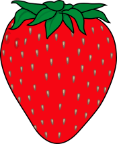 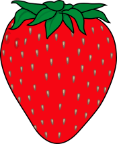 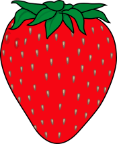 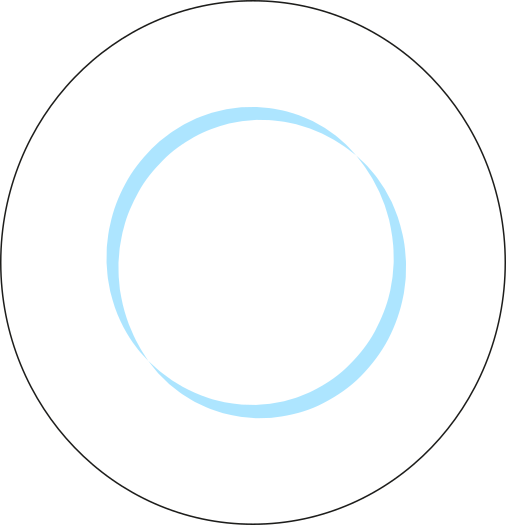 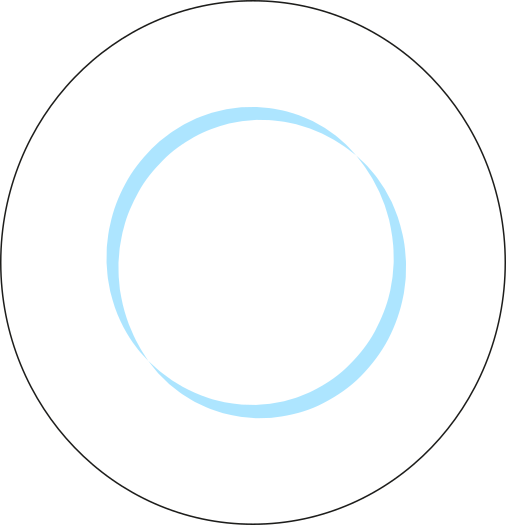 1.2 Part–part–whole – step 3:6
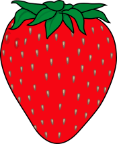 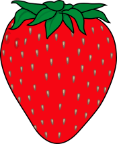 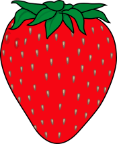 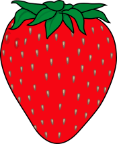 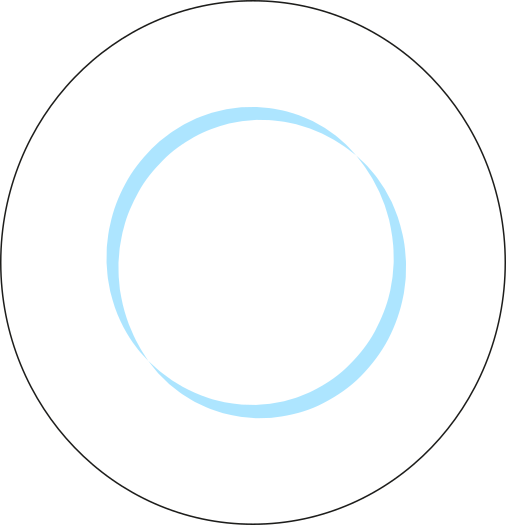 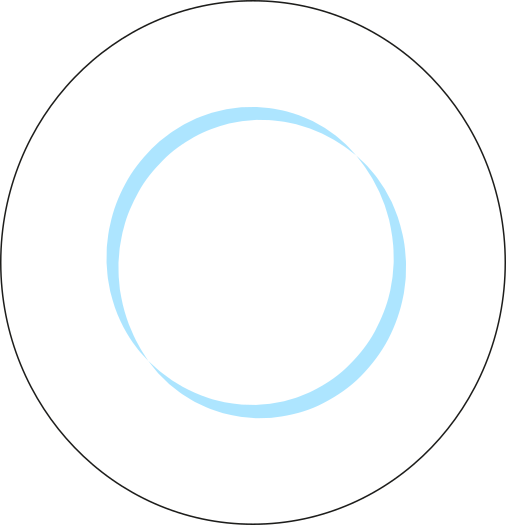 1.2 Part–part–whole – step 3:6
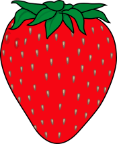 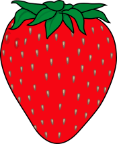 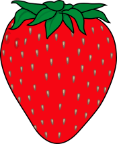 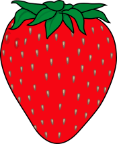 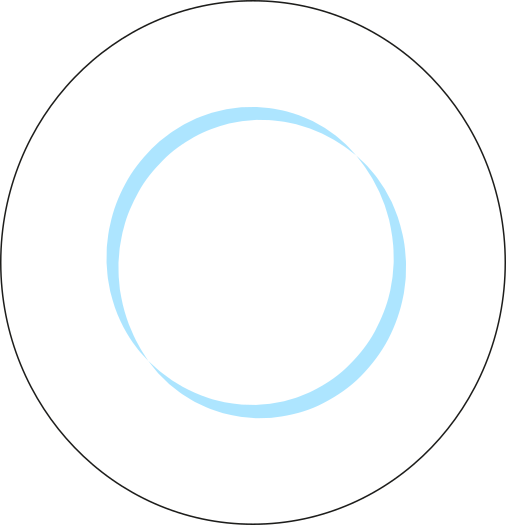 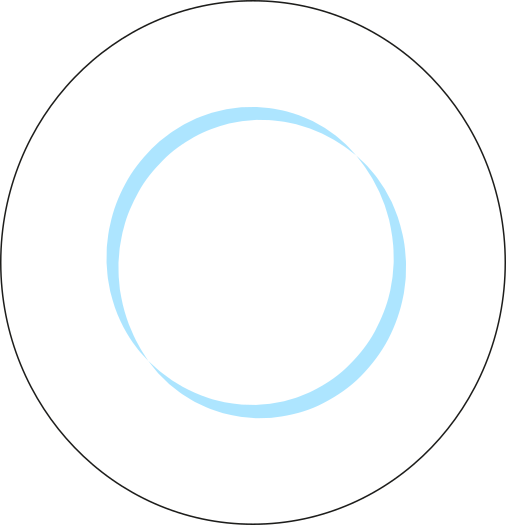 1.2 Part–part–whole – step 3:6
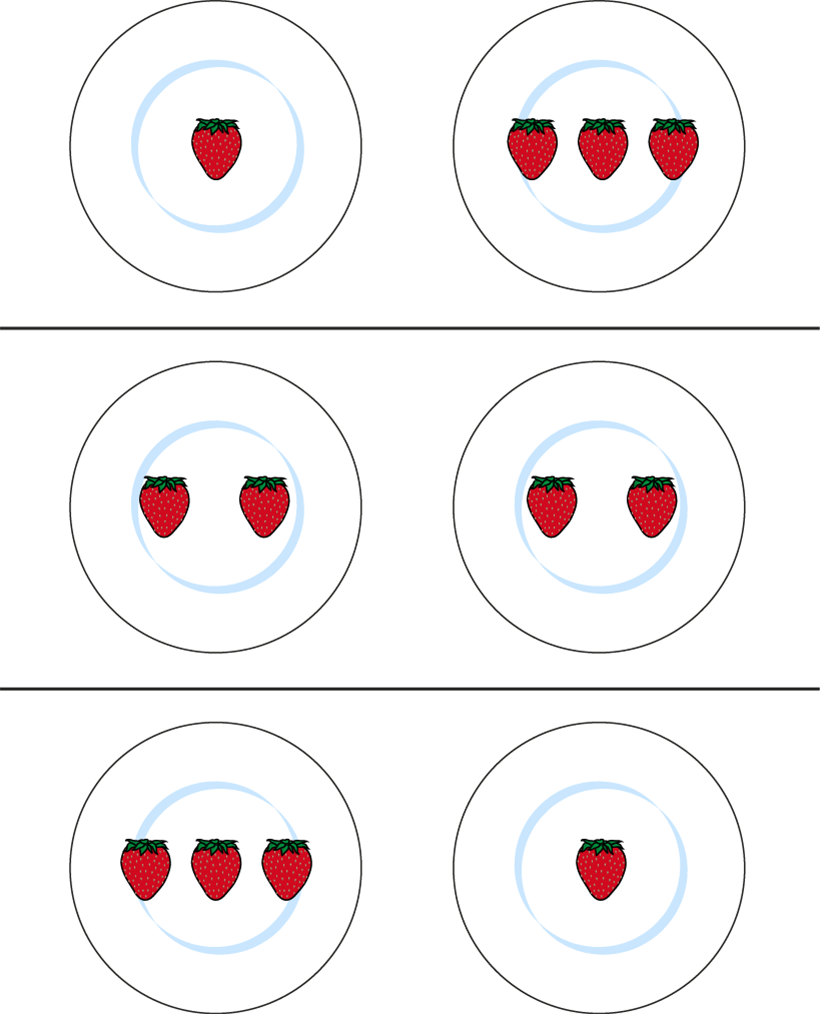 Year 1, Unit 2, Learning Outcome 11
The following slides have been collated to support the teaching of this learning outcome.
Curriculum Prioritisation for Primary Maths
Year 1, Unit 2, Learning Outcome 11
Additional teacher guidance for this outcome should be read first and can be found in this segment of the NCETM Primary Mastery Professional Development Materials:
1.2 Introducing ‘whole’ and ‘parts’: part-part-whole
The spine materials are divided into ‘teaching points’ and ‘steps in learning’.
Curriculum Prioritisation for Primary Maths
1.2 Part–part–whole – step 4:4
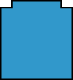 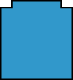 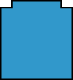 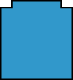 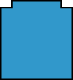 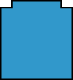 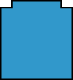 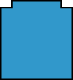 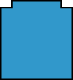 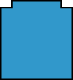 1.2 Part–part–whole – step 4:4
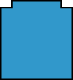 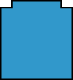 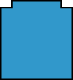 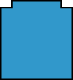 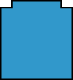 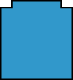 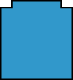 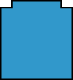 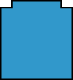 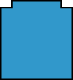 1.2 Part–part–whole – step 4:4
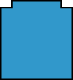 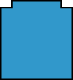 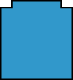 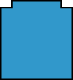 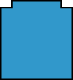 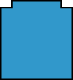 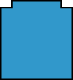 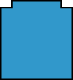 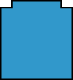 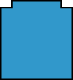 1.2 Part–part–whole – step 4:4
5
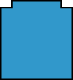 3
2
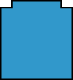 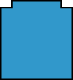 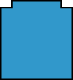 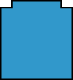 1.2 Part–part–whole – step 4:4
5
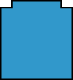 2
3
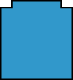 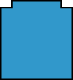 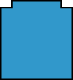 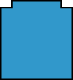 1.2 Part–part–whole – step 4:4
1.2 Part–part–whole – Steps 4:4
5
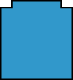 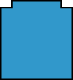 1
4
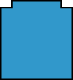 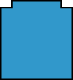 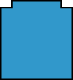 1.2 Part–part–whole – step 4:4
5
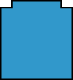 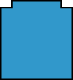 4
1
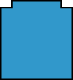 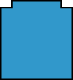 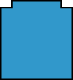 Year 1, Unit 2, Learning Outcome 12
The following slide supports the teaching of this learning outcome.
Curriculum Prioritisation for Primary Maths
Year 1, Unit 2, Learning Outcome 12
Additional teacher guidance for this outcome should be read first and can be found in this segment of the NCETM Primary Mastery Professional Development Materials:
1.2 Introducing ‘whole’ and ‘parts’: part-part-whole
The spine materials are divided into ‘teaching points’ and ‘steps in learning’.
Curriculum Prioritisation for Primary Maths
Year 1, Unit 2, Learning Outcome 13
The following slides have been collated to support the teaching of this learning outcome.
Curriculum Prioritisation for Primary Maths
Year 1, Unit 2, Learning Outcome 13
Additional teacher guidance for this outcome should be read first and can be found in this segment of the NCETM Primary Mastery Professional Development Materials:
1.2 Introducing ‘whole’ and ‘parts’: part-part-whole
The spine materials are divided into ‘teaching points’ and ‘steps in learning’.
Curriculum Prioritisation for Primary Maths
1.2 Part–part–whole – step 4:7
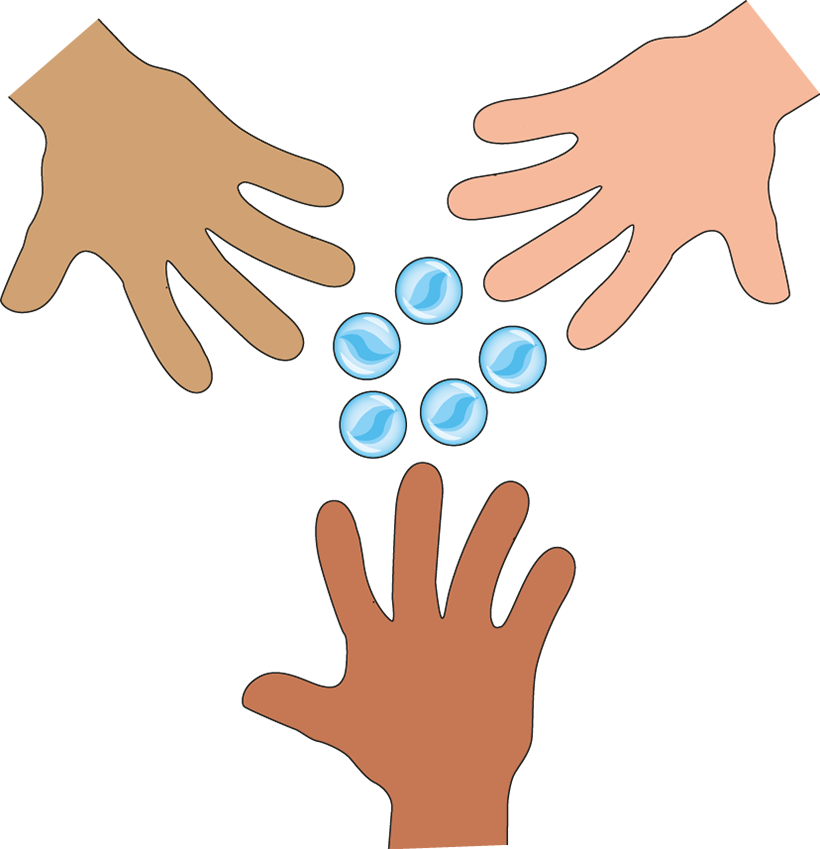 1.2 Part–part–whole – step 4:7
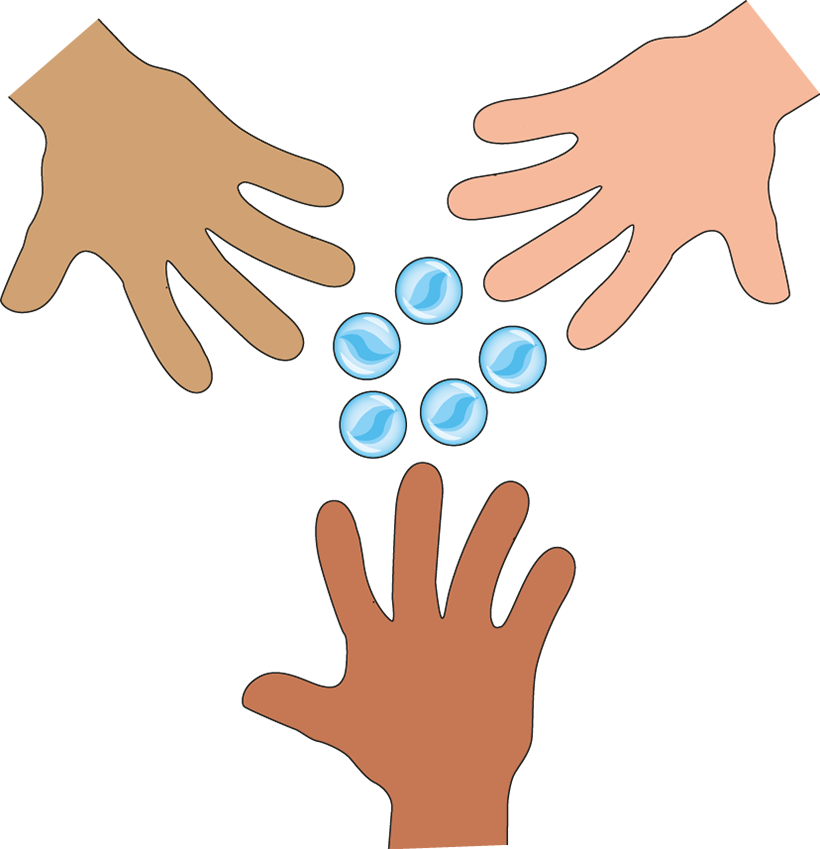